Renal physiologyWhen the kidneysare lost
Damien Ashby   	30.05.13
renal failure – causes
intrinsic
ATN
     ischaemic
     toxic
     metabolic

nephritis
pre-renal
hypovolaemia

heart failure
diabetes

reflux

hereditary
post-renal
ureteric

bladder outflow
renal failure – features
+/-

++


++


-
++

+


+


++
oedema
fluid compartment volumes
			ECF	Na
			ICF	H2O
electrolyte balance
			K
			pH
excretion of metabolic wastes
			urea
			loads of others
hormones
			erythropoietin
			vitamin D
hyperkalaemia
vomiting
drowsiness
anaemia
bone weakness
renal failure – recognition
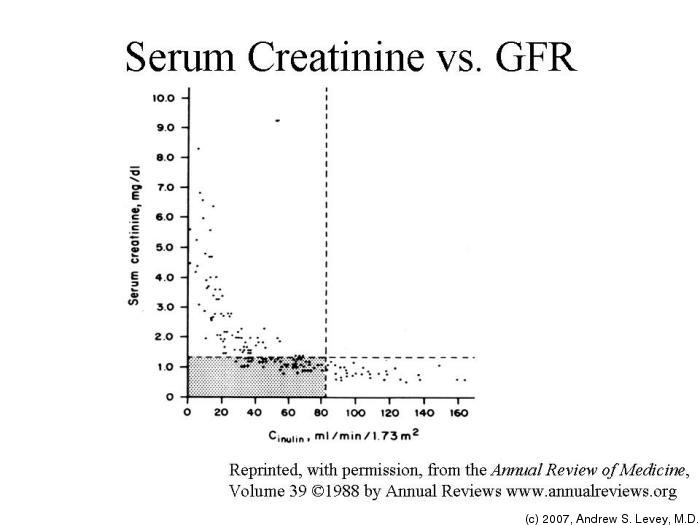 confusion / coma
anorexia / wasting
high potassium
bone disease
anaemia
fluid retention
5      4         3
RRT modalities
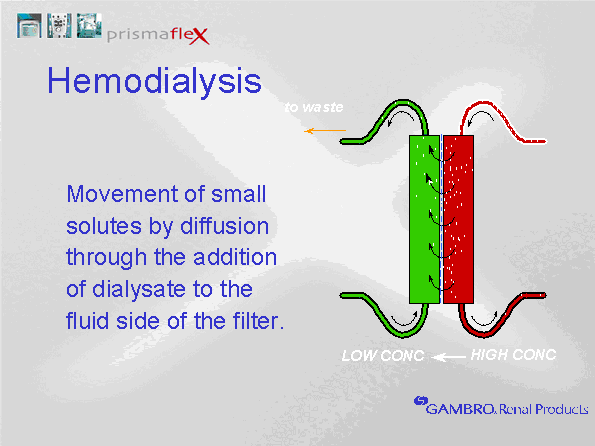 in hospital
3 x per week
universal
indefinitely
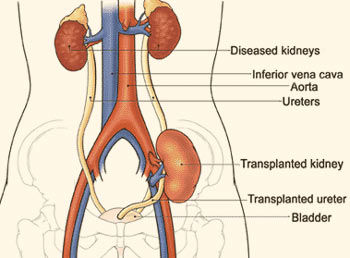 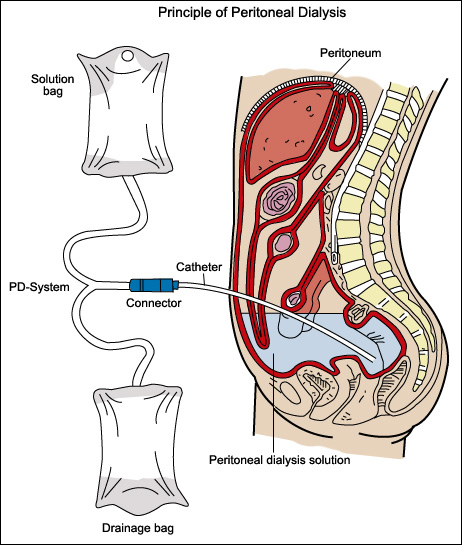 at home
3-4 x per day
capable
5 years
best survival
independent
fit for surgery
10 years
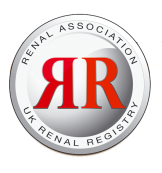 UK Renal Registry 11th Annual Report
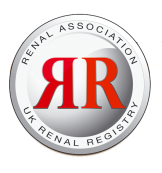 UK Renal Registry 11th Annual Report
deceased donors
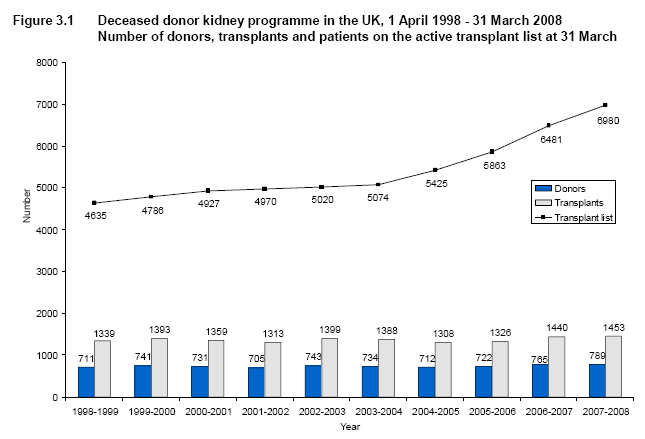 tissue typing
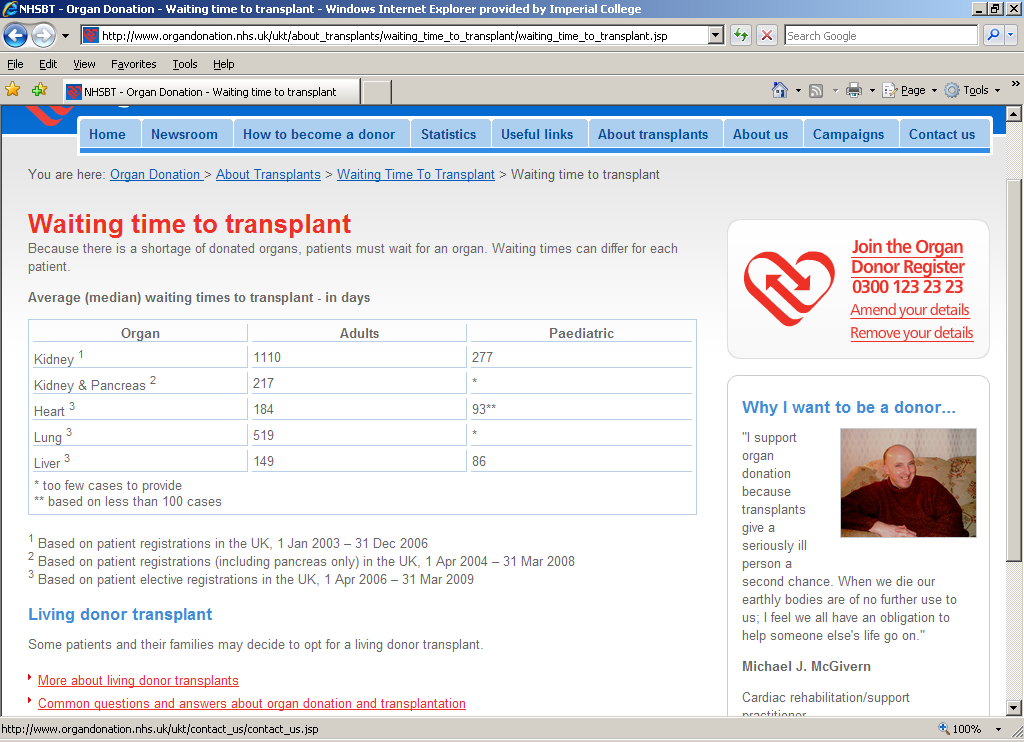 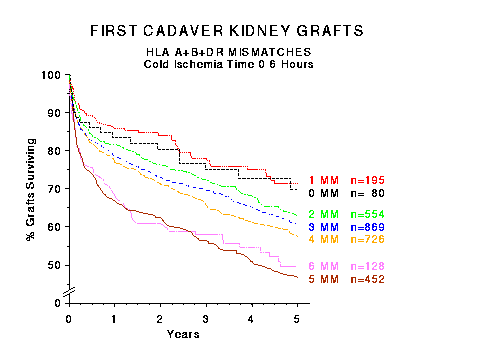 living donors
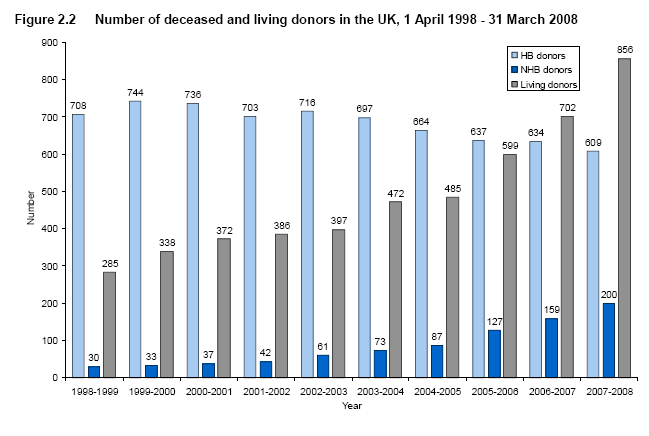 home HD
1.1
hospital HD
25.2
transplant
46.6
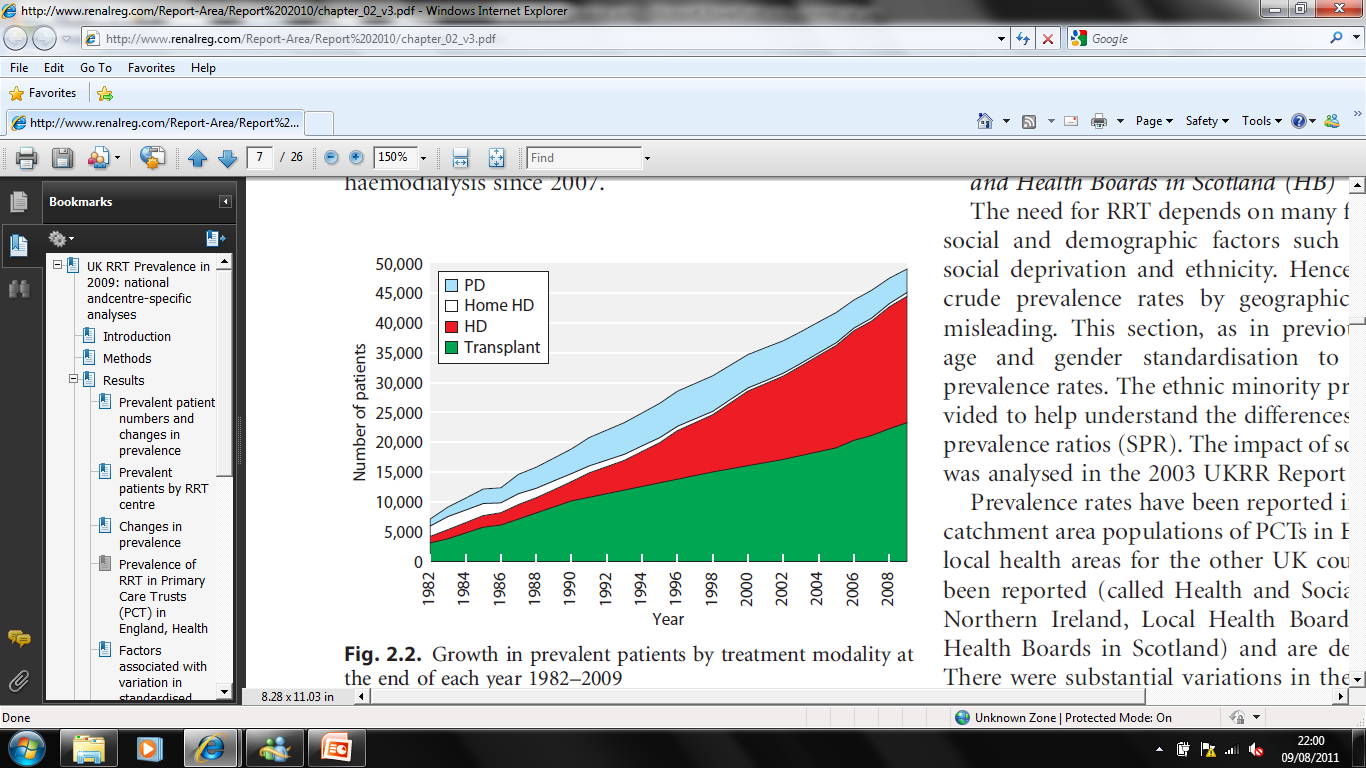 satellite HD
16.9
automated PD
4.2
manual PD
6.0
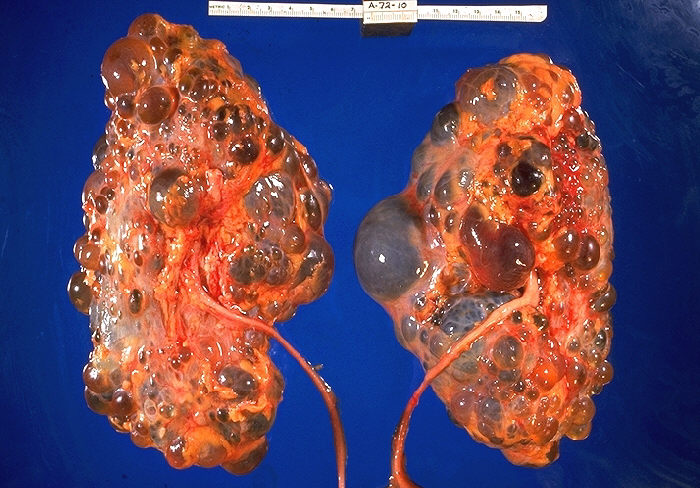 summary
life without kidneys is possible, but…
			is a multi-system disease
			must be planned
			changes lifestyle
			affects family members
			shortens life expectancy
			…avoid if possible